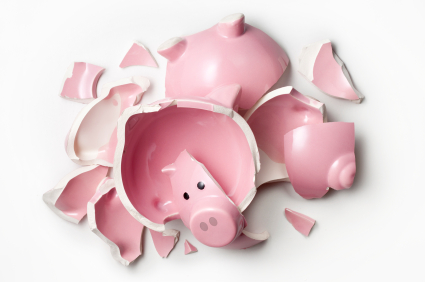 Buying and Saving
SS.1.E.1.5 Recognize the importance of saving money for future purchases. 
SS.1.E.1.6 Identify that people need to make choices because of scarce resources.
People make choices everyday.  Sometimes a choice is made because there is not enough of what we want.
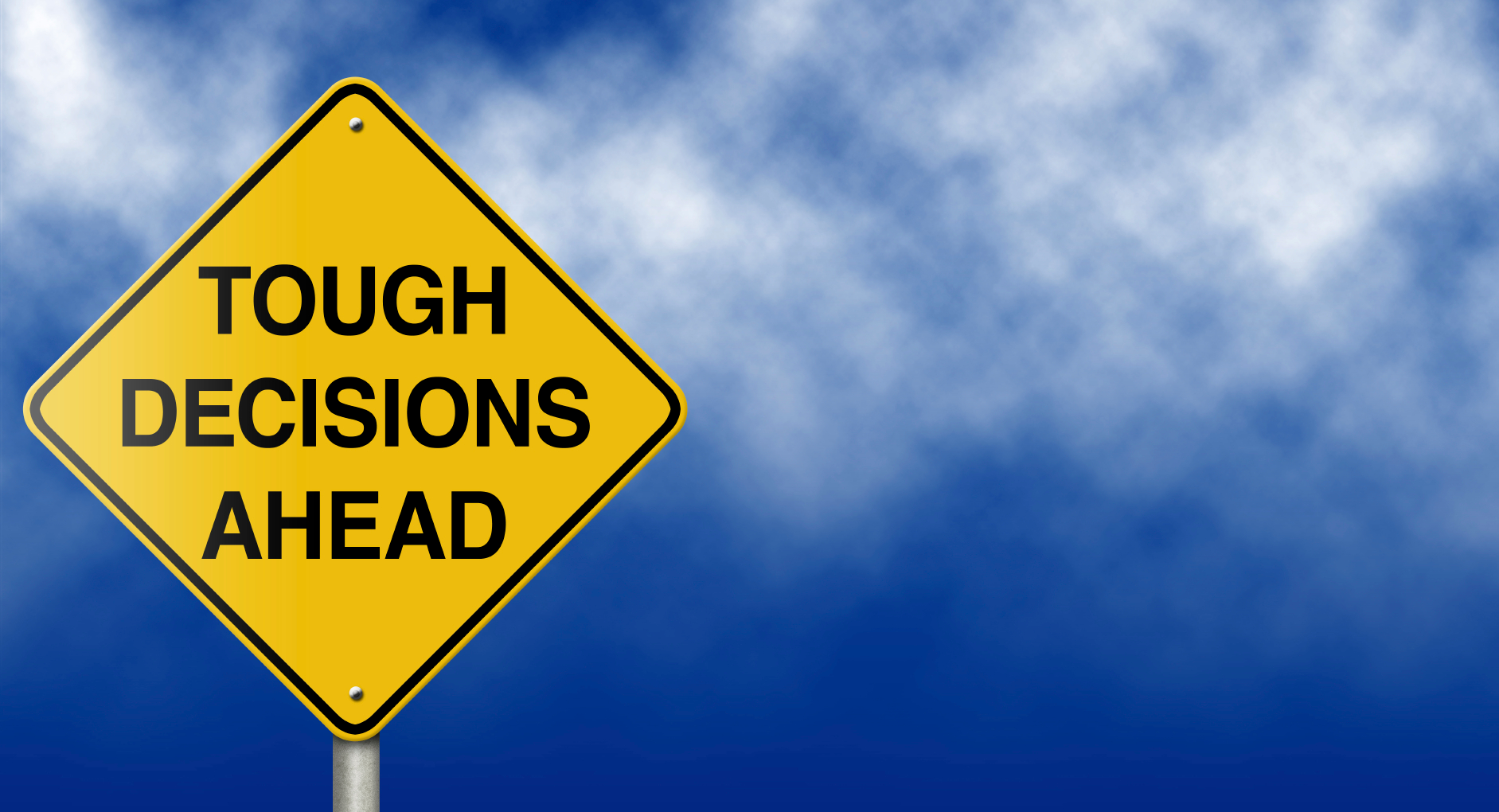 When we do not have enough of a resource that we want, we say that the resource is scarce.
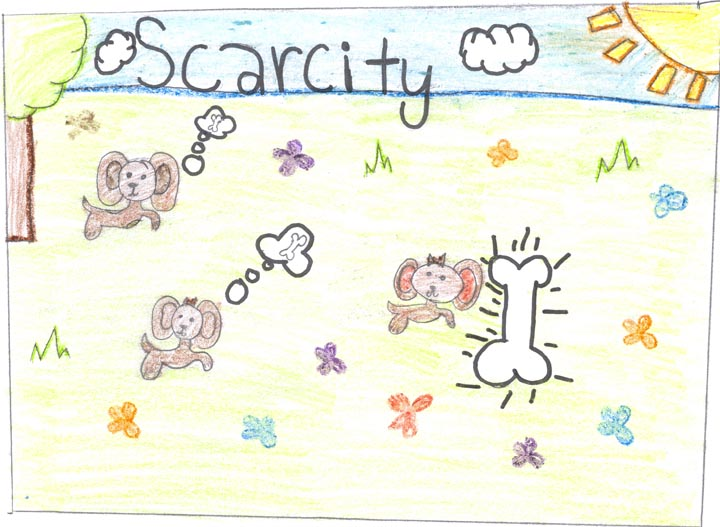 Scarcity can also mean that what we want is no longer available.
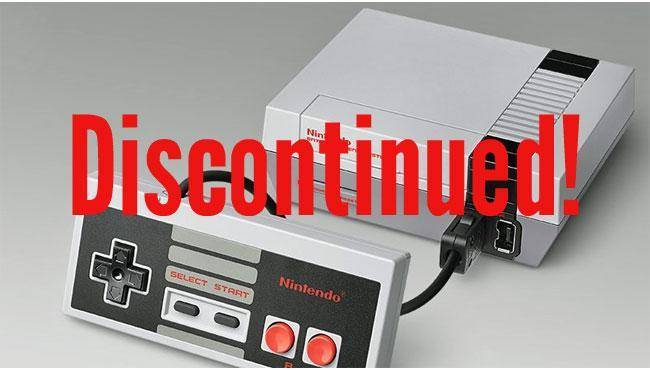 Sometimes we can buy what we want right away.  Sometimes we need to save money to buy what we want.
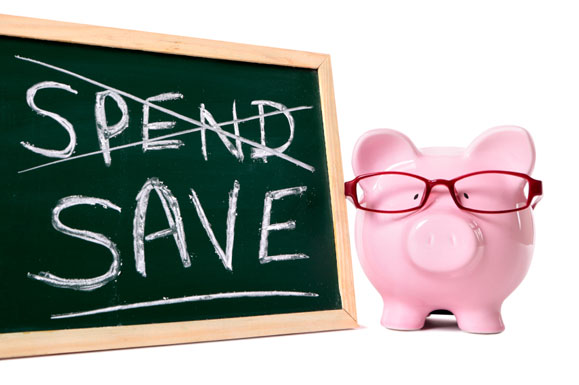 We can save money at home.  When we have saved enough money to buy what we want, we can go shopping!
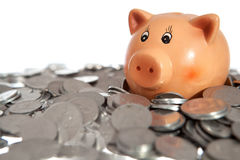 We can also save money in a bank.  Banks pay us a little extra money called interest for letting them use our money until we need it.
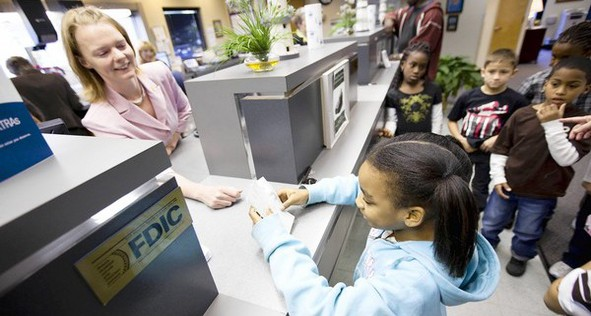 Can we buy this right away or do we need to save?
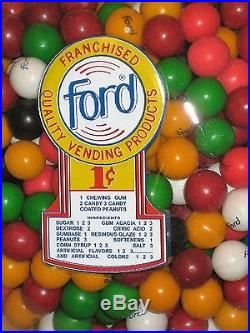 Can we buy this right away or do we need to save?
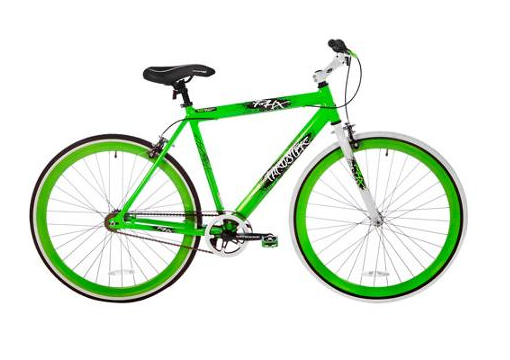 $200
What would you like to save money to buy?
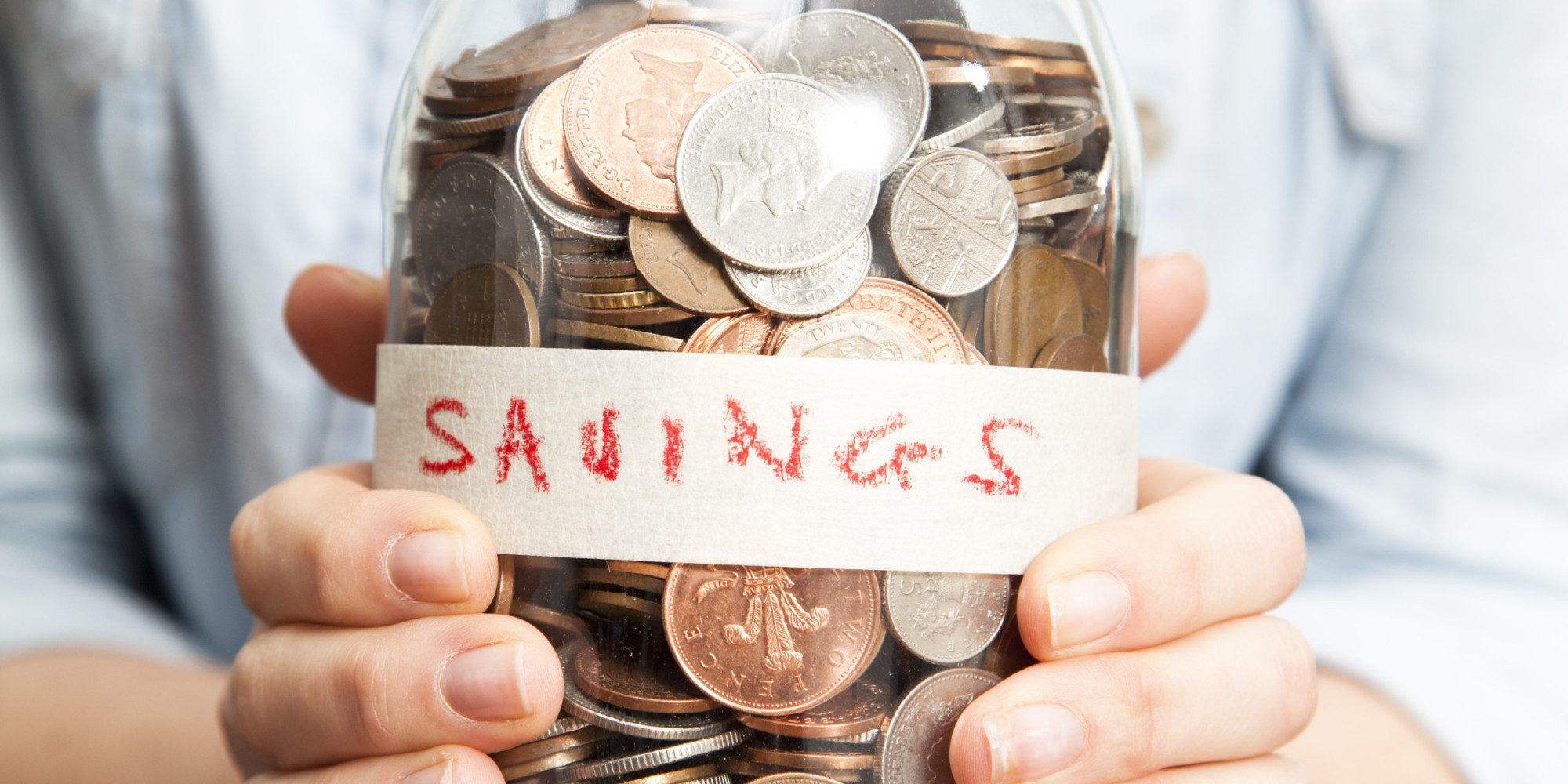 Photo Credits
http://davidewart.typepad.com/.a/6a00d8345310da69e2019b04b89526970d-popup 
https://www.google.com/search?site=&tbm=isch&source=hp&biw=1280&bih=645&q=decision+making&oq=decision+making&gs_l=img.3..0l10.138202.140967.0.141144.17.13.0.4.4.0.98.685.9.9.0....0...1ac.1.64.img..4.13.711.0.WsGVudQs7lo#tbm=isch&q=scarce+resources+for+kids&imgdii=RtXe1GYhwfk-2M:&imgrc=L43ias6RZ1ZlIM:
http://www.qualitywaterservicecompany.com/2011/10/03/save/ 
https://www.financialsecuritybank.com/community-kids-links.htm 
https://www.dreamstime.com/photos-images/piggy-bank-pile-coins.html 
http://www.keywordsuggests.com/p3y6iS4Ayn4TJ6lUGZ%7Cha3PaeGAxGBHhR6FHIAFcyII/ 
https://www.google.com/search?q=one+cent+gum&source=lnms&tbm=isch&sa=X&ved=0ahUKEwiYxKe9xOjTAhXPaCYKHY_4DgcQ_AUICygC&biw=1280&bih=645#imgrc=rrlxD-iOGxAtKM:   
https://www.google.com/search?site=&tbm=isch&source=hp&biw=1280&bih=645&q=saving+money&oq=saving+money&gs_l=img.3..0l10.2634.4867.0.5404.13.9.0.4.4.0.164.686.7j1.8.0....0...1ac.1.64.img..1.12.707.0.gaaeIuiVPCE#imgrc=HWU7qtDL1A0jCM: